タイトル
16進カラーコード　#8ccc84、ＲＧＢ（140、204、132）
↑（25％明るく）
概要
16進カラーコード　#5fb955、ＲＧＢ（95、185、85）
※地方移動者数、地元
ワーカーについては平成29
年度の実施人数を記載して
ください。
※延べ人数は記載しないで
ください。
※使用しない欄は削除して
ください。
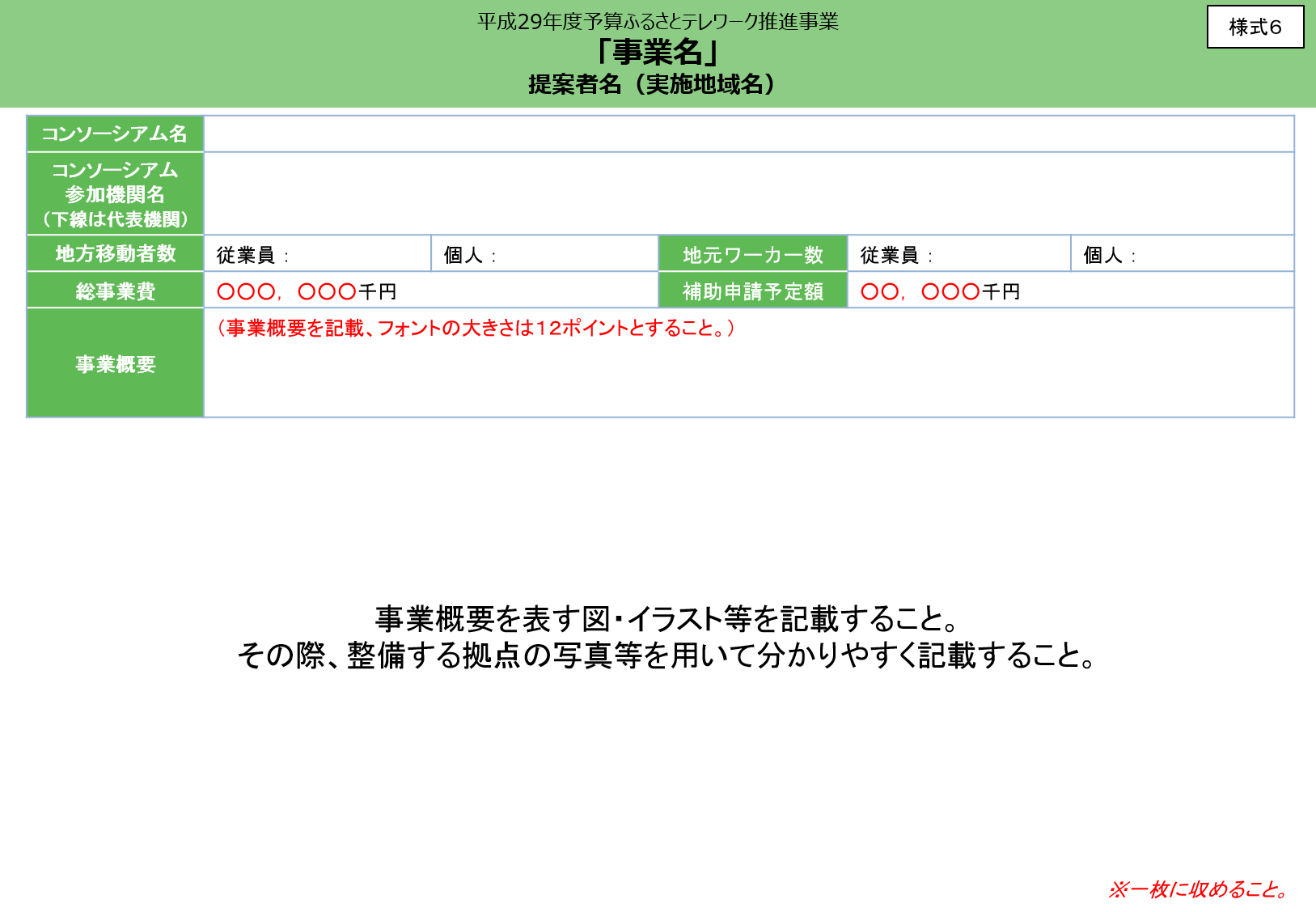 ※総事業費・補助申請予定額は千円未満切捨てで記載